Title IX Final Regulations: Training for Implementation
Meet the presenter
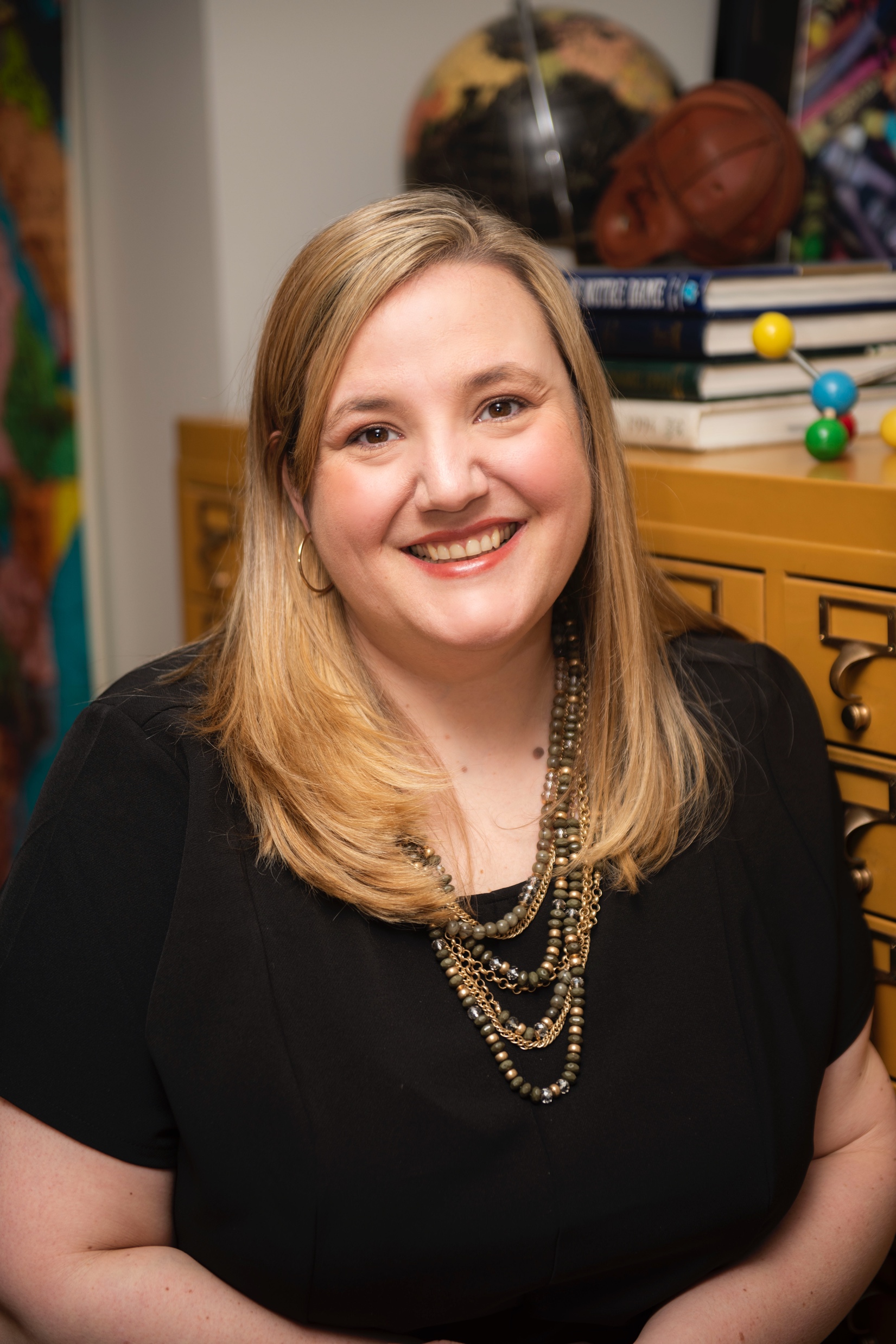 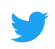 © Copyright 2018.  Kriha Law LLC. Attorney Advertising.
“No person in the United States shall, on the basis of sex, be excluded from participation in, be denied the benefits of, or be subjected to discrimination under any education program or activity receiving federal financial assistance.”20 U.S.C. §1681(a)
[Speaker Notes: Big Picture Overview: What Is the Purpose of Title IX?
In 1972, the Education Amendments Acts were passed and signed into law. Title IX of these Acts—now simply referred to by the shorthand “Title IX”—prohibits educational institutions that receive federal funds from discriminating on the basis of sex]
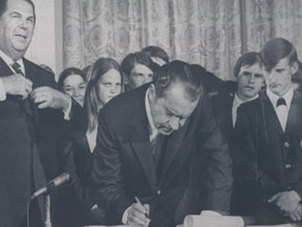 Title IX of the Education Amendments Act of 1972 

20 U.S.C. §1681
Signed on June 23, 1972
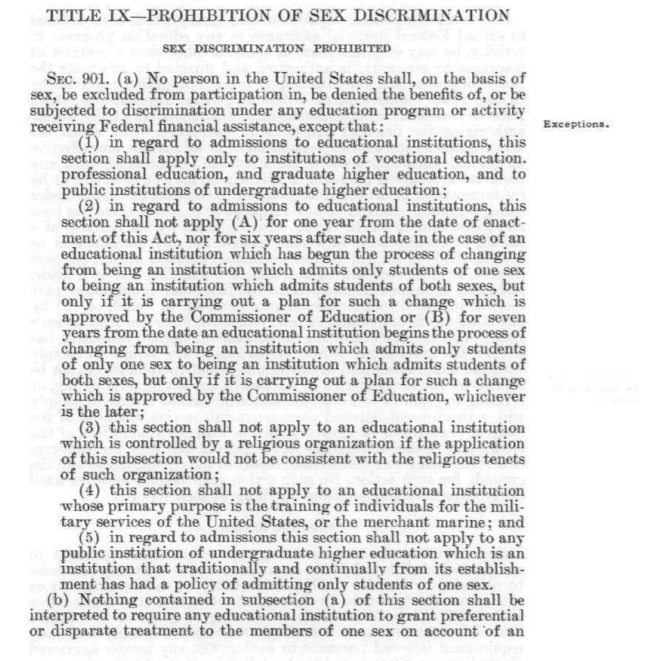 3 pages in a   147-page statuteLink: click here
1972 → 2020
In 1972, Congress was primarily concerned with equal access for men and women to school admission, school-related activities (like sports), and employment in schools.
In the 1980’s, courts universally held that sex-based discrimination also includes actions based on sex, including sexual harassment, sexual assault and sexual violence. 
Today, Title IX’s protective reach has even extended to transgender and LGBTQ individuals.
[Speaker Notes: Historical Context: How Did We Get Here?
As we just noted, Title IX passed back in 1972. The Department of Education then enacted the first regulations to implement Title IX in 1975. These regulations outlined schools’ obligations with respect to nondiscrimination in admission and recruitment, access to education programs or activities (including access to health insurance, housing, and athletics, among others), and hiring and employment. But they had not been updated for 45 years, and they did not say anything about schools’ responsibility to investigate or remedy sexual harassment as a form of sex-based discrimination. 

Historically, though, courts have identified sexual harassment and assault as forms of sex discrimination. The Department of Education’s Office of Civil Rights periodically issued policy guidance regarding schools’ obligations to its students and employees to investigate and remedy allegations of sexual misconduct as a civil rights matter under Title IX. The 2011 “Dear Colleague” Letter, 2014 Q&A document, and 2015 “Dear Colleague” Letter amped up schools’ responsibilities. 

First, the 2011 Dear Colleague stated that if a student filed a complaint with the school alleging sexual misconduct, regardless of where the conduct occurred, the school had to follow its established procedures to process the complaint. The previous guidance also stated that if a school knows, or reasonably should know, about possible sexual misconduct, then the school MUST promptly investigate to determine what occurred and then take appropriate steps to resolve the situation, to resolve the situation, regardless of who notified the school. Finally, the previous guidance required that schools use a “preponderance of the evidence” standard when determining if the alleged misconduct occurred. The “clear and convincing” standard was deemed too high for alleged civil rights violations. The 2014 Q&A was a comprehensive 53-page document outlining schools’ responsibilities regarding notice, investigations, hearings, confidentiality, and interim measures. The 2015 Dear Colleague Letter focused on the appointment of a Title IX Coordinator and that person’s training and responsibilities.

Very early in the Trump administration, Secretary DeVos revoked the 2011 and 2014 Title IX guidance documents. She announced the Department’s intention to go through the long, formal rule-making process to enact updated Title IX Regulations. As you can see from this timeline, the full process has taken about three years. Unlike the previous guidance documents, these Regulations have the force of law, unless and until they are either 1) replaced by laws passed by Congress, or 2) overturned by the federal courts. In the current political climate, neither is particularly likely—Congress and the courts defer quite a bit to the federal agencies when they go through the full formal regulation process. The lawsuits that were filed by states and by organizations like the ACLU, even if successful, will take a long time to work their way through the courts. So, we will likely be living with these Regulations for a long time to come.]
Transgender Students and Staff
The Illinois Human Rights Act prohibits discrimination based on the following in Illinois public schools [775 ILCS 5/1-102(A)]: 
Race, color, religion, sex, national origin, ancestry, age, order of protection status, marital status, physical or mental disability, military status, sexual orientation, pregnancy, or unfavorable discharge from military service someone's actual or perceived sexual orientation, which is defined to include heterosexuality, homosexuality, bisexuality and gender-related identity. 
On June 30, 2019, Governor J.B. Pritzker signed an executive order that protects the rights of transgender students attending public schools.
[Speaker Notes: Historical Context: How Did We Get Here?
As we just noted, Title IX passed back in 1972. The Department of Education then enacted the first regulations to implement Title IX in 1975. These regulations outlined schools’ obligations with respect to nondiscrimination in admission and recruitment, access to education programs or activities (including access to health insurance, housing, and athletics, among others), and hiring and employment. But they had not been updated for 45 years, and they did not say anything about schools’ responsibility to investigate or remedy sexual harassment as a form of sex-based discrimination. 

Historically, though, courts have identified sexual harassment and assault as forms of sex discrimination. The Department of Education’s Office of Civil Rights periodically issued policy guidance regarding schools’ obligations to its students and employees to investigate and remedy allegations of sexual misconduct as a civil rights matter under Title IX. The 2011 “Dear Colleague” Letter, 2014 Q&A document, and 2015 “Dear Colleague” Letter amped up schools’ responsibilities. 

First, the 2011 Dear Colleague stated that if a student filed a complaint with the school alleging sexual misconduct, regardless of where the conduct occurred, the school had to follow its established procedures to process the complaint. The previous guidance also stated that if a school knows, or reasonably should know, about possible sexual misconduct, then the school MUST promptly investigate to determine what occurred and then take appropriate steps to resolve the situation, to resolve the situation, regardless of who notified the school. Finally, the previous guidance required that schools use a “preponderance of the evidence” standard when determining if the alleged misconduct occurred. The “clear and convincing” standard was deemed too high for alleged civil rights violations. The 2014 Q&A was a comprehensive 53-page document outlining schools’ responsibilities regarding notice, investigations, hearings, confidentiality, and interim measures. The 2015 Dear Colleague Letter focused on the appointment of a Title IX Coordinator and that person’s training and responsibilities.

Very early in the Trump administration, Secretary DeVos revoked the 2011 and 2014 Title IX guidance documents. She announced the Department’s intention to go through the long, formal rule-making process to enact updated Title IX Regulations. As you can see from this timeline, the full process has taken about three years. Unlike the previous guidance documents, these Regulations have the force of law, unless and until they are either 1) replaced by laws passed by Congress, or 2) overturned by the federal courts. In the current political climate, neither is particularly likely—Congress and the courts defer quite a bit to the federal agencies when they go through the full formal regulation process. The lawsuits that were filed by states and by organizations like the ACLU, even if successful, will take a long time to work their way through the courts. So, we will likely be living with these Regulations for a long time to come.]
Who are the parties involved?
Complainant: an individual who is alleged to be the victim of conduct that could constitute a Title IX violation
Respondent: an individual who has been reported to be the perpetrator of conduct that could constitute a Title IX violation
Title IX Coordinator: schools must designate a Title IX Coordinator to coordinate all the school’s efforts to comply with the Title IX regulations
Investigator: individual who investigates allegations of Title IX misconduct in a formal complaint and creates an investigative report
Decision-Maker: individual who makes a determination of responsibility based on the investigation report, evidence and statements resulting from a formal complaint; cannot be the same person(s) as the Title IX Coordinator or Investigator
Appeal Decision-Maker (internal appeal): individual (or board) who reviews the appeal of any determination of responsibility; cannot be the same person as the Title IX Coordinator, Investigator or Decision-Maker
[Speaker Notes: Who Title IX involves:
When there is a formal Title IX complaint, you have at least two parties– the Complainant on one side, who is alleged to be the victim, and the Respondent on the other side, who is alleged to be the perpetrator. Of course, within a single incident, there could be more than one Complainant or more than one Respondent, and Title IX does allow you to combine complaints when an incident involves multiple people.

The primary figure at the center of the process is the Title IX Coordinator—this is nothing new in itself. The Title IX Coordinator is ultimately responsible for making sure the school carries out its responsibilities as laid out in the Title IX regulations. The Title IX Coordinator will be the “clearinghouse” for all formal complaints of alleged sexual harassment, as well as the coordinator for supportive measures. If a grievance process plays out in full, the Title IX Coordinator will also ensure that the remedies and any sanctions are applied to the parties.

Next—and this is new in these Regulations—you have the Investigator. We’ll talk more about this person during the discussion of the grievance procedure, but basically this person will investigate the allegations made in a formal complaint. Many times, this will be the Title IX Coordinator, but sometimes, you might need to bring in a separate investigator. 

Next, there is going to be a “Decision-maker” who will review all the information gathered and make a determination of responsibility. The Decision-maker could be a single person, or it could be a group of people who work together, like a jury. But the Regulations are clear that neither the Title IX Coordinator NOR the Investigator can be a Decision-maker or participate in the decision-making process.

Finally, there is a separate “Appeals Decision-maker” who will review any appeals after the original Decision-maker has given their decision. Again, this has to be a completely new person who hasn’t participated in any other part of the process. 

Although not explicitly included here on the slide, you should also consider the personnel who would offer/implement any informal resolutions to Title IX complaints within this list. Your schools are not required to offer informal resolutions as an alternative pathway for complainants to resolve their complaints with respondents. However, if you do choose to offer informal resolutions (which we’ll talk about later), then those individuals who facilitate these processes must be trained on Title IX as well. They’re another part of the response team.]
What isTitle IX Misconduct Based on Sex?
Quid pro quo offer based on sex: employee (not student) offers some kind of aid-benefit-service in exchange for unwelcome sexual conduct
Violence based on sex: sexual assault, dating violence, domestic violence and/or stalking, as defined in the Clery Act and the Violence Against Women Act (VAWA)
Sexual harassment:
Unwelcome sexual conduct (or conduct based on sex) 
So severe AND pervasive AND objectively offensive
That it effectively denies a person equal access to educational programs or activities
[Speaker Notes: What is sexual harassment under Title IX?
So far, we’ve referenced “sexual harassment” in talking about the Regulations. But this term means different things in different contexts, so it’s important that we are very clear about what sexual harassment means in the context of the new Title IX Regulations. Here, we’re actually talking about many different things at once, so let’s break it down, one by one.

(The regulations actually talk about these in a different order, but I think it makes more sense to go from the least complicated definition to the most complicated definition.)]
Location of the Misconduct
Title IX only applies to conduct that occurs during educational programs or activities, both on-campus and off-campus.

This includes locations, events or circumstances over which the school exercises substantial control over the respondent (perpetrator) and the context in which the misconduct occurs.

A school district may address sexual harassment affecting its students or employees that falls outside Title IX’s jurisdiction in any manner the school district chooses, including providing supportive measures and/or pursuing discipline.
[Speaker Notes: Temporal scope of Title IX:
There are a couple of issues that limit the temporal scope of Title IX. First, the school must have actual notice of allegations in order to act in any way. When does a school have actual notice? Under a few different scenarios:

First, when the Title IX Coordinator receives any kind of information about allegations of sexual harassment, this always qualifies as “actual notice.” The information might come from a party directly involved or someone who witnessed or heard about an incident. The information might come in verbal or written form. Or, the information might come through the channels of a formal complaint. The important thing is that when the Title IX Coordinator receives any information about alleged sexual harassment, this constitutes actual notice, and they have to respond in a way that is not deliberately indifferent.” (We’ll talk about that soon.)

If, beyond the Title IX Coordinator, someone with “authority to institute corrective measures on the school’s behalf,” receives this information, then this also qualifies as actual notice. This language comes from the other major Supreme Court case that deals with Title IX: Gebser v. Lago Vista School District. In that case, decided in 1998, the Court held that “a damages remedy will not lie under Title IX unless an official who at minimum has authority to address the alleged discrimination and to institute corrective measures on the school’s behalf has actual knowledge of discrimination in the [school’s] programs and fails adequately to respond.” (See 85 Fed. Reg. at 30038) The Regulations say that “Determining whether an individual is a ‘official with authority’ is a legal determination that depends on the specific facts relating to a [school’s] administrative structure and the roles and duties held by officials in the [school’s] own operations.” (See 85 Fed. Reg. at 30039) This designation by default also only really applies in the postsecondary context, because in K-12 schools, any school employee can have actual knowledge. (See 85 Fed. Reg. at 30040) For colleges/universities, you should consider who else has authority to institute corrective measures according to your policies—does this include a discipline coordinator? Dean of Students? Members of a disciplinary committee? HR staff? Think about your institution and its remedial processes. The Regulations say that a school “may empower as many officials as it wishes with the requisite authority to institute corrective measures on the [school’s] behalf,” and that schools may also “publicize lists of officials with authority.” (See 85 Fed. Reg. at 30107) We recommend that, for clarity, schools DO make a public list of “officials with authority to institute corrective measures on the school’s behalf” for Title IX purposes. Such individuals should then be trained on Title IX.

For all K-12 schools, the Regulations are clear that when ANY employee receives any information about alleged sexual harassment, this constitutes actual notice. Title IX Coordinators should work with their school administrators to make sure that not only all teachers, but also all paraprofessional staff, understand and regularly are trained on their Title IX reporting responsibilities.

What is NOT “actual notice”?
Under previous guidance, colleges and universities were used to having most or nearly all of its employees designated as “responsible employees” with mandatory reporting obligations for Title IX purposes. But this guidance was withdrawn in 2017, and now under the new regulations, postsecondary institutions can choose whether or not its employees have any reporting responsibilities to the Title IX Coordinator. (See 85 Fed. Reg. at 30040) Colleges can choose not to designate any mandatory reporters, designate some employees as mandatory reporters and others not, or maintain mandatory reporting for everyone. But even for those college/university employees who do have reporting responsibilities, an employee’s failure to report when required will not trigger “vicarious liability.” In other words, the college is not deemed to have “actual notice” if the school should have known about an incident, but they didn’t because an employee failed to report it to the Title IX Coordinator, even if they were supposed to. (See 85 Fed. Reg. 30043) Note that this is a different standard that only applies to colleges and universities—K-12 schools WILL have “actual notice” if ANY employee receives information about alleged sexual harassment, so these employees ALWAYS need to report information they receive to the Title IX Coordinator for appropriate follow-up.

There is also no recognition of “constructive notice” as triggering a school’s response obligations. This is the “should have known” standard, and it appeared in several of the previous guidance documents. The final regulations do NOT assign liability to schools if the school “should have known” about sexual harassment—the school’s response obligations are just triggered when there is “actual knowledge.” (See 85 Fed. Reg. at 30040-41)

Active, current participation of Complainant
Finally, there’s another temporal restriction for Title IX: AT THE TIME a formal complaint is filed, the Complainant must be participating in or attempting to participate in the school’s education program or activity for the school to investigate the complaint. This means the Complainant must be either a prospective or current student or employee at the time the complaint was filed. If the Complainant was a student, but he or she is no longer attending that school—if they’ve dropped out or graduated or transferred—and they are not attempting to come back in any way, then that complaint falls outside the temporal scope of Title IX, and the school must dismiss it. Likewise, if the Complainant was an employee but he or she is no longer employed at the school, then the school must dismiss the complaint.

BUT it is possible for the Title IX Coordinator to sign a Formal Complaint if there is not an eligible Complainant and there is reason to believe there could be a continuing safety threat to the school. We’ll come back to this later.]
Examples
At a high school football game?

During class or in the hallways?

On the bus?

On a field trip to the Zoo?

At a student’s job at the convenience store across the street from school?

At a student’s home?

On a student’s Instagram page?

On a Spanish Immersion Trip in Mexico?
In the United States
The facts underlying a Title IX complaint must arise in the United States. Misconduct that occurs abroad does not fall under the purview of Title IX (although it could still be subject to the school’s disciplinary code of conduct).
[Speaker Notes: What is sexual harassment under Title IX?
So far, we’ve referenced “sexual harassment” in talking about the Regulations. But this term means different things in different contexts, so it’s important that we are very clear about what sexual harassment means in the context of the new Title IX Regulations. Here, we’re actually talking about many different things at once, so let’s break it down, one by one.

(The regulations actually talk about these in a different order, but I think it makes more sense to go from the least complicated definition to the most complicated definition.)]
Complainant’s Enrollment
At the time of filing a Title IX complaint, the Complainant must be participating in or attempting to participate in the school’s educational program or activities.
[Speaker Notes: Temporal scope of Title IX:
There are a couple of issues that limit the temporal scope of Title IX. First, the school must have actual notice of allegations in order to act in any way. When does a school have actual notice? Under a few different scenarios:

First, when the Title IX Coordinator receives any kind of information about allegations of sexual harassment, this always qualifies as “actual notice.” The information might come from a party directly involved or someone who witnessed or heard about an incident. The information might come in verbal or written form. Or, the information might come through the channels of a formal complaint. The important thing is that when the Title IX Coordinator receives any information about alleged sexual harassment, this constitutes actual notice, and they have to respond in a way that is not deliberately indifferent.” (We’ll talk about that soon.)

If, beyond the Title IX Coordinator, someone with “authority to institute corrective measures on the school’s behalf,” receives this information, then this also qualifies as actual notice. This language comes from the other major Supreme Court case that deals with Title IX: Gebser v. Lago Vista School District. In that case, decided in 1998, the Court held that “a damages remedy will not lie under Title IX unless an official who at minimum has authority to address the alleged discrimination and to institute corrective measures on the school’s behalf has actual knowledge of discrimination in the [school’s] programs and fails adequately to respond.” (See 85 Fed. Reg. at 30038) The Regulations say that “Determining whether an individual is a ‘official with authority’ is a legal determination that depends on the specific facts relating to a [school’s] administrative structure and the roles and duties held by officials in the [school’s] own operations.” (See 85 Fed. Reg. at 30039) This designation by default also only really applies in the postsecondary context, because in K-12 schools, any school employee can have actual knowledge. (See 85 Fed. Reg. at 30040) For colleges/universities, you should consider who else has authority to institute corrective measures according to your policies—does this include a discipline coordinator? Dean of Students? Members of a disciplinary committee? HR staff? Think about your institution and its remedial processes. The Regulations say that a school “may empower as many officials as it wishes with the requisite authority to institute corrective measures on the [school’s] behalf,” and that schools may also “publicize lists of officials with authority.” (See 85 Fed. Reg. at 30107) We recommend that, for clarity, schools DO make a public list of “officials with authority to institute corrective measures on the school’s behalf” for Title IX purposes. Such individuals should then be trained on Title IX.

For all K-12 schools, the Regulations are clear that when ANY employee receives any information about alleged sexual harassment, this constitutes actual notice. Title IX Coordinators should work with their school administrators to make sure that not only all teachers, but also all paraprofessional staff, understand and regularly are trained on their Title IX reporting responsibilities.

What is NOT “actual notice”?
Under previous guidance, colleges and universities were used to having most or nearly all of its employees designated as “responsible employees” with mandatory reporting obligations for Title IX purposes. But this guidance was withdrawn in 2017, and now under the new regulations, postsecondary institutions can choose whether or not its employees have any reporting responsibilities to the Title IX Coordinator. (See 85 Fed. Reg. at 30040) Colleges can choose not to designate any mandatory reporters, designate some employees as mandatory reporters and others not, or maintain mandatory reporting for everyone. But even for those college/university employees who do have reporting responsibilities, an employee’s failure to report when required will not trigger “vicarious liability.” In other words, the college is not deemed to have “actual notice” if the school should have known about an incident, but they didn’t because an employee failed to report it to the Title IX Coordinator, even if they were supposed to. (See 85 Fed. Reg. 30043) Note that this is a different standard that only applies to colleges and universities—K-12 schools WILL have “actual notice” if ANY employee receives information about alleged sexual harassment, so these employees ALWAYS need to report information they receive to the Title IX Coordinator for appropriate follow-up.

There is also no recognition of “constructive notice” as triggering a school’s response obligations. This is the “should have known” standard, and it appeared in several of the previous guidance documents. The final regulations do NOT assign liability to schools if the school “should have known” about sexual harassment—the school’s response obligations are just triggered when there is “actual knowledge.” (See 85 Fed. Reg. at 30040-41)

Active, current participation of Complainant
Finally, there’s another temporal restriction for Title IX: AT THE TIME a formal complaint is filed, the Complainant must be participating in or attempting to participate in the school’s education program or activity for the school to investigate the complaint. This means the Complainant must be either a prospective or current student or employee at the time the complaint was filed. If the Complainant was a student, but he or she is no longer attending that school—if they’ve dropped out or graduated or transferred—and they are not attempting to come back in any way, then that complaint falls outside the temporal scope of Title IX, and the school must dismiss it. Likewise, if the Complainant was an employee but he or she is no longer employed at the school, then the school must dismiss the complaint.

BUT it is possible for the Title IX Coordinator to sign a Formal Complaint if there is not an eligible Complainant and there is reason to believe there could be a continuing safety threat to the school. We’ll come back to this later.]
Actual Knowledge
Formal Complaint
Investigation
6 Phases of the Title IX Process
Determination Regarding Responsibility
Internal 
Appeal
External Appeal
[Speaker Notes: The Title IX grievance process, if it plays out in full, will move through six phases: 1) the school receives “actual knowledge” of conduct that may meet the definition of sexual harassment that constitutes sex-based sexual harassment. 2) The school may receive a “formal complaint” of allegations of conduct that falls within the scope of Title IX. 3) The formal complaint normally triggers an investigation of the allegations. 4) The investigation culminates in a hearing (for postsecondary institutions) OR an opportunity for the parties to question each other in written form, if a K-12 school offers this option. 5) The school renders a determination regarding responsibility. And 6) either party may appeal the decision.

Each phase has specific procedural requirements, some of which will depend on policy determinations by your schools. Each phase also has a number of options for how the process may play out a bit differently. Again, we will come back to this and dive into each phase in depth. But first, we need to spend some time with the definitions that Title IX provides for various terms, and the restrictions on the scope of what falls under Title IX.]
Actual Knowledge is Required
Title IX applies when school personnel have actual knowledge either informally through a verbal or written report (including anonymous reports) of sexual harassment or allegations of misconduct based on sex. 
In K-12 school systems, “any employee” can have actual knowledge.
[Speaker Notes: Temporal scope of Title IX:
There are a couple of issues that limit the temporal scope of Title IX. First, the school must have actual notice of allegations in order to act in any way. When does a school have actual notice? Under a few different scenarios:

First, when the Title IX Coordinator receives any kind of information about allegations of sexual harassment, this always qualifies as “actual notice.” The information might come from a party directly involved or someone who witnessed or heard about an incident. The information might come in verbal or written form. Or, the information might come through the channels of a formal complaint. The important thing is that when the Title IX Coordinator receives any information about alleged sexual harassment, this constitutes actual notice, and they have to respond in a way that is not deliberately indifferent.” (We’ll talk about that soon.)

If, beyond the Title IX Coordinator, someone with “authority to institute corrective measures on the school’s behalf,” receives this information, then this also qualifies as actual notice. This language comes from the other major Supreme Court case that deals with Title IX: Gebser v. Lago Vista School District. In that case, decided in 1998, the Court held that “a damages remedy will not lie under Title IX unless an official who at minimum has authority to address the alleged discrimination and to institute corrective measures on the school’s behalf has actual knowledge of discrimination in the [school’s] programs and fails adequately to respond.” (See 85 Fed. Reg. at 30038) The Regulations say that “Determining whether an individual is a ‘official with authority’ is a legal determination that depends on the specific facts relating to a [school’s] administrative structure and the roles and duties held by officials in the [school’s] own operations.” (See 85 Fed. Reg. at 30039) This designation by default also only really applies in the postsecondary context, because in K-12 schools, any school employee can have actual knowledge. (See 85 Fed. Reg. at 30040) For colleges/universities, you should consider who else has authority to institute corrective measures according to your policies—does this include a discipline coordinator? Dean of Students? Members of a disciplinary committee? HR staff? Think about your institution and its remedial processes. The Regulations say that a school “may empower as many officials as it wishes with the requisite authority to institute corrective measures on the [school’s] behalf,” and that schools may also “publicize lists of officials with authority.” (See 85 Fed. Reg. at 30107) We recommend that, for clarity, schools DO make a public list of “officials with authority to institute corrective measures on the school’s behalf” for Title IX purposes. Such individuals should then be trained on Title IX.

For all K-12 schools, the Regulations are clear that when ANY employee receives any information about alleged sexual harassment, this constitutes actual notice. Title IX Coordinators should work with their school administrators to make sure that not only all teachers, but also all paraprofessional staff, understand and regularly are trained on their Title IX reporting responsibilities.

What is NOT “actual notice”?
Under previous guidance, colleges and universities were used to having most or nearly all of its employees designated as “responsible employees” with mandatory reporting obligations for Title IX purposes. But this guidance was withdrawn in 2017, and now under the new regulations, postsecondary institutions can choose whether or not its employees have any reporting responsibilities to the Title IX Coordinator. (See 85 Fed. Reg. at 30040) Colleges can choose not to designate any mandatory reporters, designate some employees as mandatory reporters and others not, or maintain mandatory reporting for everyone. But even for those college/university employees who do have reporting responsibilities, an employee’s failure to report when required will not trigger “vicarious liability.” In other words, the college is not deemed to have “actual notice” if the school should have known about an incident, but they didn’t because an employee failed to report it to the Title IX Coordinator, even if they were supposed to. (See 85 Fed. Reg. 30043) Note that this is a different standard that only applies to colleges and universities—K-12 schools WILL have “actual notice” if ANY employee receives information about alleged sexual harassment, so these employees ALWAYS need to report information they receive to the Title IX Coordinator for appropriate follow-up.

There is also no recognition of “constructive notice” as triggering a school’s response obligations. This is the “should have known” standard, and it appeared in several of the previous guidance documents. The final regulations do NOT assign liability to schools if the school “should have known” about sexual harassment—the school’s response obligations are just triggered when there is “actual knowledge.” (See 85 Fed. Reg. at 30040-41)

Active, current participation of Complainant
Finally, there’s another temporal restriction for Title IX: AT THE TIME a formal complaint is filed, the Complainant must be participating in or attempting to participate in the school’s education program or activity for the school to investigate the complaint. This means the Complainant must be either a prospective or current student or employee at the time the complaint was filed. If the Complainant was a student, but he or she is no longer attending that school—if they’ve dropped out or graduated or transferred—and they are not attempting to come back in any way, then that complaint falls outside the temporal scope of Title IX, and the school must dismiss it. Likewise, if the Complainant was an employee but he or she is no longer employed at the school, then the school must dismiss the complaint.

BUT it is possible for the Title IX Coordinator to sign a Formal Complaint if there is not an eligible Complainant and there is reason to believe there could be a continuing safety threat to the school. We’ll come back to this later.]
Formal Title IX Complaint
A formal Title IX process is (generally speaking) not necessary in situations where the building administration and families reach consensus on how to move forward under the circumstances. 
Many situations involving misconduct based on sex are resolved at the building level without the filing of a formal Title IX complaint. 
Remember that the filing of a Title IX complaint is always the decision of the complainant and his/her parents. Complainants should never be dissuaded or discouraged from filing a Title IX complaint. 
When a formal Title IX complaint is filed, the school must respond by following the grievance procedures contained in board policy 2:265.
A Title IX complaint may be withdrawn by the complainant at any time.
[Speaker Notes: How should schools approach the Title IX process?
Before diving into the details of the grievance process, we have a few key principles to guide schools on how they should respond to allegations of sexual harassment in general.

When a school has actual knowledge of allegations of sexual harassment that falls within the scope of Title IX, the school must respond promptly, and in a manner that is “not deliberately indifferent.” That means a school can’t respond in a way that is “clearly unreasonable in light of known circumstances.” Basically, a school can’t just ignore credible allegations—it must do something. But that something depends on the circumstances. An appropriate response will nearly always include offering “supportive measures” to an alleged victim, as a starting point. We’ll talk about that in a moment. If a school with actual knowledge chooses to take no action at all in response to allegations, the school must document WHY it took no action, and why this was not “clearly unreasonable in light of known circumstances.”

The appropriate response must also treat the alleged perpetrator as innocent until proven guilty. So any measures taken to support the alleged victim cannot include any disciplinary or punitive actions against the alleged perpetrator until 1) a formal Title IX complaint is filed, and 2) the FULL grievance process plays out. 

Finally, the school must also preserve other constitutional and statutory rights of the parties afforded to them by law. Note the First Amendment protections. The long explanation of the regulations emphasizes First Amendment rights a lot. Schools cannot restrict parties’ speech in ways that violate the First Amendment. So when you think about the supportive measures you put in place during the Title IX process, they can’t include a blanket “gag order” on any of the involved parties. BUT, you can still keep your existing Student and Employee Codes of Conduct in place and enforce any violations according to your Codes of Conduct. It may be a fine line to balance, especially amongst older students or employees and their use of social media.]
Formal Title IX Complaint
Promptly: without unnecessary delay under the circumstances
Deliberately indifferent: clearly unreasonable in light of known circumstances
Equitably: equal, fair and impartial
Supportive measures: non-punitive individualized services offered free of charge as appropriate in order to restore equal access.
School personnel must respond promptly and in a manner that is not deliberately indifferent. 
Must treat complainants and respondents equitably
Must offer supportive measures to both complainants and respondents
[Speaker Notes: How should schools approach the Title IX process?
Before diving into the details of the grievance process, we have a few key principles to guide schools on how they should respond to allegations of sexual harassment in general.

When a school has actual knowledge of allegations of sexual harassment that falls within the scope of Title IX, the school must respond promptly, and in a manner that is “not deliberately indifferent.” That means a school can’t respond in a way that is “clearly unreasonable in light of known circumstances.” Basically, a school can’t just ignore credible allegations—it must do something. But that something depends on the circumstances. An appropriate response will nearly always include offering “supportive measures” to an alleged victim, as a starting point. We’ll talk about that in a moment. If a school with actual knowledge chooses to take no action at all in response to allegations, the school must document WHY it took no action, and why this was not “clearly unreasonable in light of known circumstances.”

The appropriate response must also treat the alleged perpetrator as innocent until proven guilty. So any measures taken to support the alleged victim cannot include any disciplinary or punitive actions against the alleged perpetrator until 1) a formal Title IX complaint is filed, and 2) the FULL grievance process plays out. 

Finally, the school must also preserve other constitutional and statutory rights of the parties afforded to them by law. Note the First Amendment protections. The long explanation of the regulations emphasizes First Amendment rights a lot. Schools cannot restrict parties’ speech in ways that violate the First Amendment. So when you think about the supportive measures you put in place during the Title IX process, they can’t include a blanket “gag order” on any of the involved parties. BUT, you can still keep your existing Student and Employee Codes of Conduct in place and enforce any violations according to your Codes of Conduct. It may be a fine line to balance, especially amongst older students or employees and their use of social media.]
Formal Complaint Signed by School Staff
There are some circumstances under which the school district’s Title IX coordinator “signs” a formal complaint instead of the complainant
When would this be necessary?
If the complainant is not willing or eligible (e.g., has graduated)
A potential safety risk continues for other students/employees
A staff member is accused of committing sexual misconduct against a student
Examples:
The school has actual knowledge of a pattern of alleged sexual harassment by a perpetrator in a position of authority
The school wishes to investigate allegations in order to determine whether it has probable cause to find that an employee is engaging in sexual misconduct
A Title IX coordinator receives multiple reports of sexual harassment against the same respondent
[Speaker Notes: Adapted from https://www.titleixinsights.com/2020/05/a-sign-of-things-to-come-title-ix-coordinators-and-signing-complaints/#more-2195 

See 85 Fed. Reg. 30089, 30111, 30128-29]
Informal Resolution is (Sometimes) an Option
After a formal complaint is filed, the parties may agree to engage in information resolution of the complaint
Requirements for informal resolution:
Can never be compelled; parties must mutually agree
May be facilitated at any time before a determination regarding responsibility is reached
Parties must provide written consent to participate in the informal resolution process
Before conclusion of the informal resolution process, either party has the right to withdraw their consent and return to the grievance/complaint procedure
Keep in mind that school districts are not allowed to use informal resolution for allegations of an employee’s sexual misconduct against a student
[Speaker Notes: Adapted from https://www.titleixinsights.com/2020/05/a-sign-of-things-to-come-title-ix-coordinators-and-signing-complaints/#more-2195 

See 85 Fed. Reg. 30089, 30111, 30128-29]
New Legislation re Forensic Interviews by the Child Advocacy Center (CAC)
55 ILCS 80/4.5 new
Effective January 1, 2020
Sec. 4.5. Forensic interviews; electronic recordings.
(a) Parental consent is no longer required for a forensic interview to be electronically recorded by the CAC. Failure to record does not render a forensic interview inadmissible.
(b) The recording of a forensic interview may be provided to school districts in relation to an administrative hearing (teacher dismissal, student expulsion, etc.) to limit re-traumatization of the child victim.
Impartiality (slide #1)
We all have biases, whether conscious or unconscious
https://implicit.harvard.edu/implicit/ 
https://trustandjustice.org/resources/intervention/implicit-bias 
Resist the urge to categorize people or situations
Reflect critically on your own identity and experience
Recognize when your identity and experience may affect your judgment
Hold yourself accountable and seek opportunities for continuous improvement
[Speaker Notes: Adapted from https://www.psychologytoday.com/us/blog/reset-247/201508/can-you-escape-bias]
Impartiality (slide #2)
Being impartial means setting aside preconceived beliefs and the urge to judge.
Being impartial means listening equally to all sides and perspectives and focusing on understanding the viewpoints of all involved.
Listening impartially to others takes time
Listening impartially requires awareness of one’s own biases
Listening impartially means asking questions that open up dialogue, rather than close it down
Strategies for demonstrating impartiality include summarizing what you have heard and reflecting back. This can help you avoid bias and ensure that you are correctly understanding what the person has to say.
Acknowledge where differences between accounts/perspectives exist; rather than seek to smooth over differences (which is human nature), seek more details.
Take care that your words, tone of voice and body language are neutral and open.
[Speaker Notes: Adapted from https://www.trainingjournal.com/articles/feature/impartiality-%E2%80%93-holy-grail]
Investigations — An Overview
Burden is on the school (not the parties) to gather evidence
Evidence that is legally privileged may not be used; parties can opt to waive this privilege
Equal opportunity for parties to present witnesses
Fact witnesses 
Expert witnesses
School is not able to restrict either party from discussing allegations or to gathering evidence
Parties have an equal opportunity to select ‘advisors’ of their choice (may be attorney) at their own expense
School staff must provide notice to all parties of hearings, interviews and meetings to allow time to prepare
Equal opportunity for parties to inspect/review all evidence to ensure that each party can respond in a thoughtful and meaningful way
Must send all evidence to parties before final report created
Must allow at least 10 days to respond
[Speaker Notes: If the formal complaint is not dismissed, and the parties do not opt for informal resolution, then the next phase is the investigation. 

First, these basic principles must be present throughout the investigation.]
Allow Other Investigations to Run Their Course*
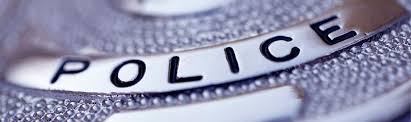 *Usually - 
Check with legal counsel
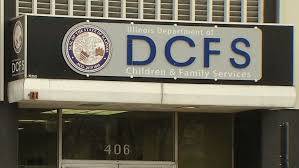 Investigations — Tips and Strategies
Plan investigation scope and timeline 
Identify and interview all involved parties and witnesses
Interview the complainant and the respondent (separately) about what happened; additional interviews may be needed as evidence is uncovered
Ask open-ended questions about the incident(s) in the complaint
Pre-script standardized, open-ended questions
Use neutral language
Allow time for follow-up questions
Refrain from using judgmental or projecting language
Ask each person for the names of potential witnesses for additional interviews
Understand and implement trauma-informed interviews
[Speaker Notes: Potential resources for further training: United Educators’ Checklist for Conducting Student Sexual Assault Investigations, developed by Jody Shipper for a workshop of the National Association of College and University Attorneys. This is a very helpful, straightforward tool to use while conducting Title IX investigation to help ensure that investigation is fair and thorough.]
Investigations — Evidence to be Reviewed
Gather any other relevant documentation available, such as documents, files, audio and video recordings, security camera footage, entry/exit logs, text messages, emails, social media posts, physical evidence, police reports, diary entries, etc. 
Privileged information, such as medical records, educational records or correspondence between a party and their lawyer is generally off limits, but a person may voluntarily offer this information
Think about what evidence could potentially corroborate (support) the statements made in the interviews
If a search is necessary, remember it must comply with the Fourth Amendment
Once compiled, send all evidence to complainant and respondent (and their advisors) with plenty of time (at least 10 days) to meaningfully respond
Refrain at this step the credibility of the parties or their statements, but document details that do and/or do not align with other parties’ accounts and other relevant evidence
Investigation — The Written Report
The investigator prepares a final written investigation report that fairly summarizes all the relevant evidence, without making a determination of responsibility or deciding ‘fault’
The investigator does not determine the credibility of parties, witnesses or evidence
The investigator gathers all relevant evidence and turns everything over to the decision-maker to weigh credibility and make a decision (this happens during the next phase) 
The final written investigation report must be sent to each party
Keep in mind that the complainant has the right to withdraw the complaint at any time
The parties may also mutually agree to participate in the informal resolution process at any time
[Speaker Notes: At the end of this phase, the investigator creates a final investigative report summarizing all the facts from the relevant evidence gathered. When the final investigative report is finished and it is sent to both parties, this triggers the next phase of the process: the hearing/opportunity to question phase.]
Corey’s Law and Student Interviews
Corey’s Law requires notice to parents before a student is interviewed by law enforcement, an SRO, or school security personnel

Must make reasonable efforts to allow parents to be present during the interview if held on school grounds

105 ILCS 5/22-85
Hearing / Opportunity to Question
K-12
College/University
Live hearing permitted, but not required
Live hearing required
If no live hearing, then must provide opportunity to question other party
[Speaker Notes: The final regulations distinguish between what is required for colleges and universities, and what is required for K-12 schools. In all cases, colleges/universities must hold a live hearing. But K-12 schools can choose between a live hearing or an opportunity for each party to question the other in written form. Your school districts will need to determine their policy regarding whether they will use any live hearings, and if so, under what circumstances.

In either case, the hearing or the opportunity to question will be overseen by a “Decision-maker,” either one person or a group of people. The Decision-maker must not have been involved in any aspect of the reporting or the investigation up until this point.]
Opportunity to Question
Parties may only be asked relevant questions
Does it tend to make a fact more or less probable than without that information?
Is it likely to prove or disprove a fact or an allegation?
Same standard for live hearing and for written opportunity to question
Decision-maker must determine relevance of questions as they are asked and before they are answered
What will be unique in this process is the ‘back and forth’ nature of the questions between the parties, with the decision-maker determining the relevance of all questions posed in writing
[Speaker Notes: The regulations make clear that questions asked during this stage must be relevant. In general, a question is relevant to the hearing if knowing the answer will tend to prove or disprove the allegations.

Many other kinds of questions that might be excluded in a courtroom would potentially be allowed in this setting, where the major factor is their “relevance.” The regulations do not allow the decision-maker to exclude things like the statements parties made during mediation discussions, hearsay, evidence of a party’s general character or prior bad acts, or evidence that is cumulative, duplicative, or unduly prejudicial, if these are “relevant” to the subject of the investigation (See 85 Fed. Reg. at 30336).]
Opportunity to Question
Parties may only be asked relevant questions
Legally privileged information cannot be used
Treatment records may not be used without voluntary written consent
Questions about a party’s “prior sexual behavior or predisposition” are not considered relevant and must be excluded, unless offered either 
to prove someone else committed the alleged conduct, or 
to prove consent, because it has to do with past sexual behavior between complainant and respondent
[Speaker Notes: The regulations defines only a few specific types of questions that are NOT relevant: questions that ask the complainant about his/her sexual past. Also, questions about subject matter that is privileged (like medical records that have not been voluntarily disclosed), cannot be used without express written consent.]
Opportunity to Question
For K-12 schools only, when no live hearing is held, then the school district must provide an opportunity for each side to ask each other written questions. These written questions are ‘funneled’ through the decision-maker.
After the investigative report is sent to each party, each party must have the opportunity to submit written, relevant questions that it wants from any other involved party or witness
School must facilitate this written back-and-forth between the parties:
Each party must provide the answers to all the questions requested
The decision-maker must allow for additional, limited follow-up questions from each party, as he/she determines relevant
[Speaker Notes: So if you are a K-12 school, this phase looks very different if you opt for the written opportunity to question. The Decision-maker will facilitate written communication between the parties’ advisors, with at least one round of questions permitted to each party and at least one round of follow-up questions after the answers to the first round are received.

Most schools will probably prefer this approach. But if your school does opt for the live hearing in any cases, then the procedures on the preceding slides must be followed at the K-12 level, too.]
Standard of Review
The decision-maker applies the school district’s chosen standard of evidence for Title IX investigations:
Option 1: “preponderance of the evidence” standard
Option 2: “clear and convincing” standard
Each school district must choose one of these standards for ALL sexual harassment investigations (those involving just students, just employees, and both students and employees)
34 CFR § 106.46(b)(1)(vii)
[Speaker Notes: To make a Determination Regarding Responsibility, the Decision-maker will weigh the evidence according to the standard the school has chosen. There are two options, and the regulations allow schools to choose which standard they will employ. BUT the school has to apply the same standard in ALL cases—it cannot go back and forth.

The “preponderance of the evidence” standard means that it is “more likely than not” that the alleged conduct occurred. In layman’s terms, it’s saying there is at least a 51% probability that this occurred. This standard is common in civil law cases with alleged violations of civil rights, like Title VII. It’s the standard that was required for Title IX violations under the Department’s Obama-era guidance.

The “clear and convincing” standard means that it is “highly and substantially likely to be true” that the alleged conduct occurred, though not quite so high as the highest standard of “beyond a reasonable doubt” used in criminal cases. In layman’s terms, the “clear and convincing” standard is something like a 75-80% probability that the conduct occurred. It’s certainly a higher standard than the “preponderance of the evidence” standard.

Your school should carefully consider the implications of using each type of standard in the Title IX grievance process, and you will need to clearly indicate the standard you are using in your policy.]
The Written Decision
The decision-maker issues a written determination regarding responsibility that includes:
Identification of allegations of sexual harassment that meet Title IX definition
Description of all procedural steps
Findings of fact supporting the determination
Conclusions regarding application of school’s disciplinary code to the facts
Rationale for the decision regarding each allegation and determination regarding responsibility
Any disciplinary sanctions imposed upon a party
Any other remedies and supportive measures recommended or warranted
Procedures and permissible bases for appeal
School must provide written determination to parties simultaneously
Title IX Coordinator implements remedies / coordinates disciplinary consequences
[Speaker Notes: Like all the other steps thus far, the Decision-maker’s Determination regarding Responsibility must be thoroughly documented, in both substance and procedure.]
Appeals
Parties can appeal:
The determination of responsibility, OR
School’s decision to dismiss complaint
Bases for appeal:
Procedural irregularity that affected the outcome
New evidence not reasonably available previously that could affect outcome
That Title IX Coordinator OR Investigator(s) OR Decision-maker(s) had a bias or conflict of interest that affected the outcome
Generally, either for or against complainants or respondents, OR
Specifically, either for or against an involved party
Another basis for appeal allowed by the school, as long as it is equally available to either party
34 CFR § 106.46(b)(8)
[Speaker Notes: We’ve almost made it to the end! After the Decision-maker has rendered the Determination regarding Responsibility, both parties have the opportunity to appeal the outcome. 

The regulations spell out certain required bases for appeal. For all of the bases of appeal, there is a caveat noting that the deficiency in the process would have had to affect the outcome. For example, if there is a minor procedural irregularity—someone was supposed to have been given 10 days to respond but they argue they only had 9 days because a holiday fell during that span—then there’s probably no valid basis for an appeal. If a new witness comes forward to make statements, that witness would likely have to introduce something new that previous witnesses had not already claimed. These bases for appeal are required in the regulations and are equally available to either party.

The school might opt to include additional bases for appeal, as long as they are available equally to both parties. Consider your other procedures and appeals processes in other matters—you may want your Title IX policies to include similar bases for appeals as other matters.

For example, you may wish to allow the prevailing Complainant to appeal if the sanctions applied to the Respondent do not match the severity of the offense or the proposed remedies do not restore equal access to the Complainant. For example, if the Decision-maker rules in favor of the Complainant, and recommends only a one-week suspension for a very serious offense, but the Complainant believes the sanction does not sufficiently restore equal access to education, you may want to allow the Complainant to appeal the sanctions imposed. This would be allowed even if the Complainant “wins.” But the regulations do not require this type of appeal.]
Appeals
School must do following for an appeal:
Notify the other party in writing when an appeal is filed and on what basis
Implement appeals procedure equitably
The appeals decision-maker must not have been involved in the Title IX complaint process thus far
The appeal decision-maker must be trained and is neutral/impartial 
Give both parties a reasonable, equal opportunity to submit a written statement about the outcome of the investigation phase 
Issue a written decision describing the result (final decision) and rationale
Provide decision simultaneously to all parties
Can a Title IX matter be appealed any farther? Presumably yes, in a court of local jurisdiction and potentially also to OCR
34 CFR § 106.46(b)(8)
[Speaker Notes: The regulations require that when there is an appeal, yet another trained, neutral person needs to be brought into the process to review everything that has happened so far and determine the outcome of the appeal. The result of the appeal must be documented thoroughly.]
Recordkeeping
The Title IX Coordinator must keep written records for 7 years of all of the following:
Title IX complaints, including:
Supportive measures provided
If no supportive measures provided, document why not warranted
Basis for school’s conclusion that its response was not deliberately indifferent
Documentation of measures designed to restore or preserve equal access for the complainant
Investigation reports and records
Recordings/transcripts of hearings (if any)
Written determinations regarding responsibility
Disciplinary consequences (if any)
Appeals
Informal Resolutions
34 CFR § 106.46(b)(10)
[Speaker Notes: Title IX imposes extensive record-keeping duties on schools. You will want to keep detailed, organized records of all Title IX processes. Keep in mind, these records must also be maintained in accordance with FERPA. We recommend that they are kept confidential from most school personnel and shared only on a need-to-know basis.]
Training
All training materials used to train
Title IX coordinator
Investigator(s)
Decision-maker(s)
Appeals decision-maker(s)


Training must include:
Title IX regulations
How to use technology
How to avoid prejudgment
How to serve impartially
How to determine issues of relevance of questions or evidence
Training materials must be kept for seven years AND posted publicly to school’s website for public review
34 CFR § 106.46(b)(10)(i)(D)
[Speaker Notes: All your training materials must be posted publicly online and available for scrutiny to the public. You can bet that in the event of an especially contentious Title IX lawsuit brought against your school, they will be reviewed by opposing counsel and challenged for their consistency with the Title IX regulations. The regulations also require that you keep training materials on file for seven years, so even if you replace and update them regularly, the older versions will need to be retained and accessible. The training also has to include more than just the regulations themselves—you have to train your staff on the technology you will use to facilitate live hearings (if this applies to you in any cases), how to avoid prejudgment and partiality, and how to determine issues of relevance of questions or evidence.]
Retaliation is Prohibited
Retaliation is prohibited against anyone involved in a Title IX complaint, investigation, or grievance procedure
The exercise of rights protected under the First Amendment does not constitute retaliation that is prohibited
School can charge someone with a disciplinary violation for making a “materially false statement in bad faith” during grievance proceeding
[Speaker Notes: Finally, just a quick note about retaliation. Like any complaint procedure, retaliation by the school in any way against a Complainant and/or a witness or a Respondent is prohibited. Likewise, the school cannot discipline someone for exercising their First Amendment rights to talk about the process and express their opinions about it. For example, if a student who is a Complainant in a Title IX grievance procedure posts publicly on their personal Facebook page that they are upset about how your school is handling their investigation, you cannot restrict their speech on this issue. Anyone involved in the process is perfectly free to express their opinions about it. HOWEVER, the matter becomes more tricky if someone makes statements online against another person involved. For example, if the Complainant posts “John Smith is a rapist, stay away from him” online and the posts spread around the school, this is a very tricky situation. This post would not qualify as harassment under Title IX’s regulations, but of course John Smith may accuse the Complainant of defamation and will probably want you to do something about it. [Attorneys may provide more guidance about what to do in this type of situation, depending on the circumstances.]]
School Board Policy Integration
Policy Revisions to Align with Title IX Regulations
Section 2:260 – Uniform Grievance Procedure
Section 2:265 – Title IX Policy
Section 7:10 – Equal Educational Opportunities
Section 7:20 – Harassment of Students Prohibited
Questions?
[Speaker Notes: The final phase that might arise during the grievance process is the Appeals phase.]